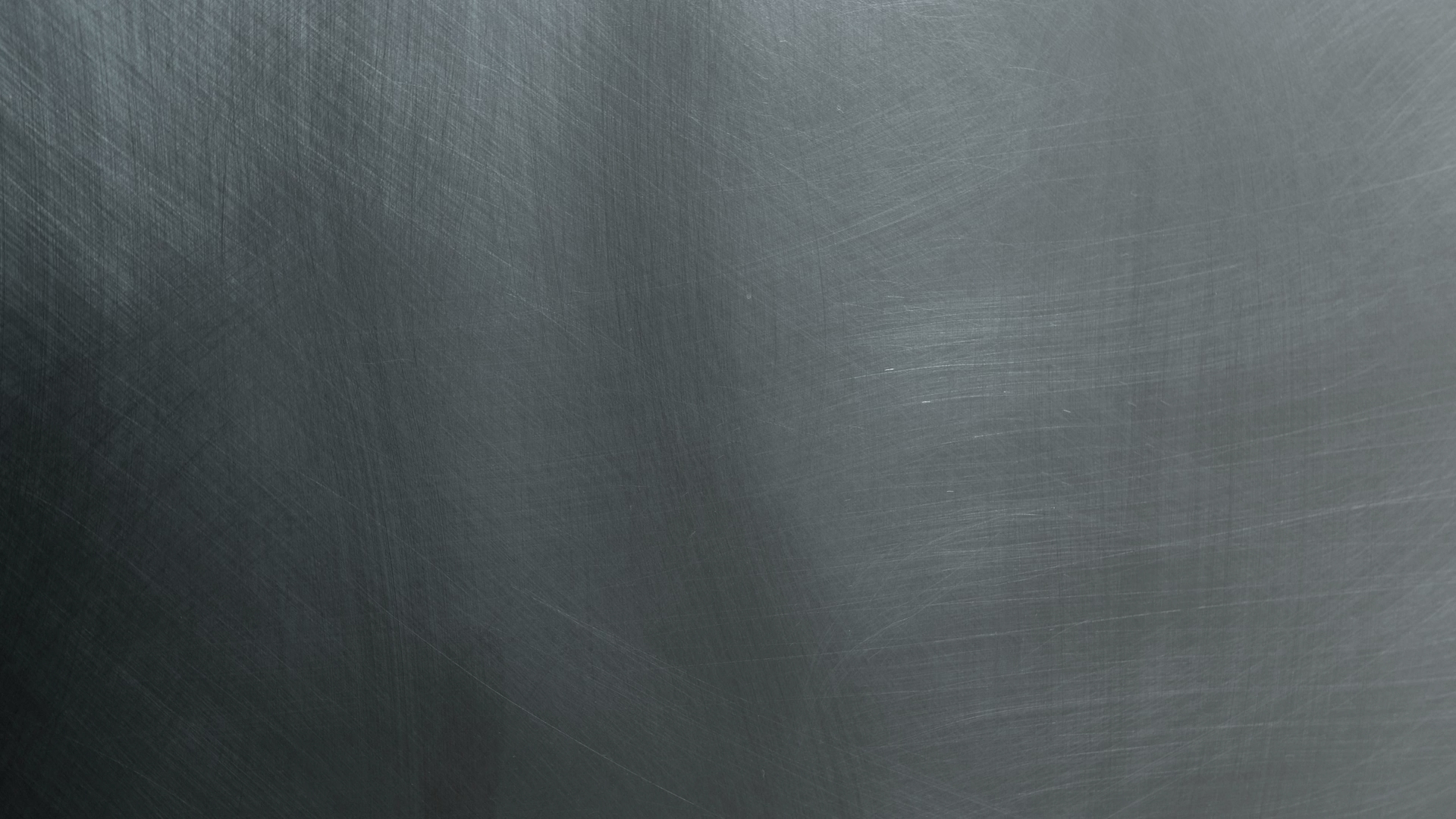 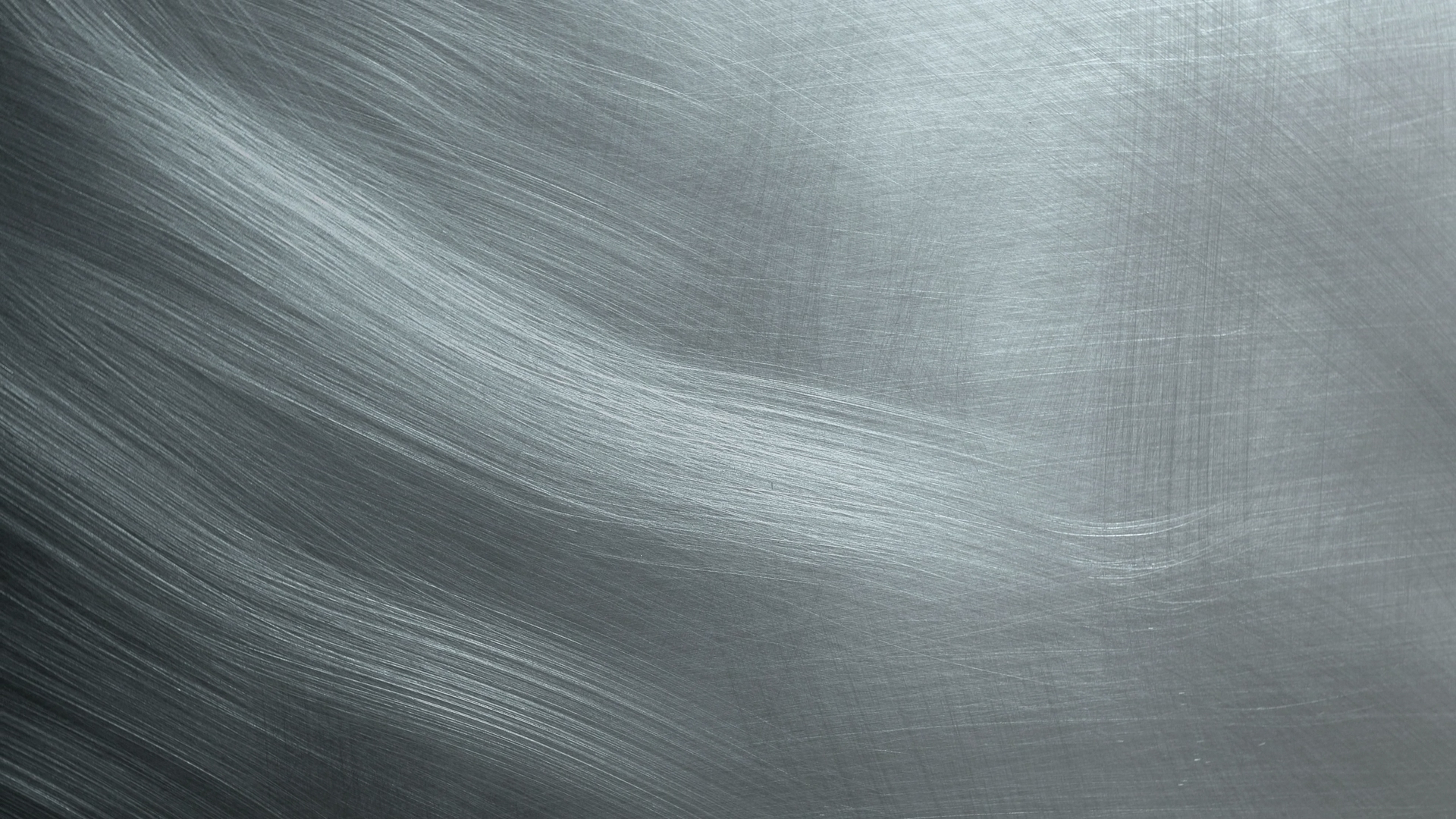 Automation Platinum Demo

Managing and securing enterprise content at scale
Introduction and overview
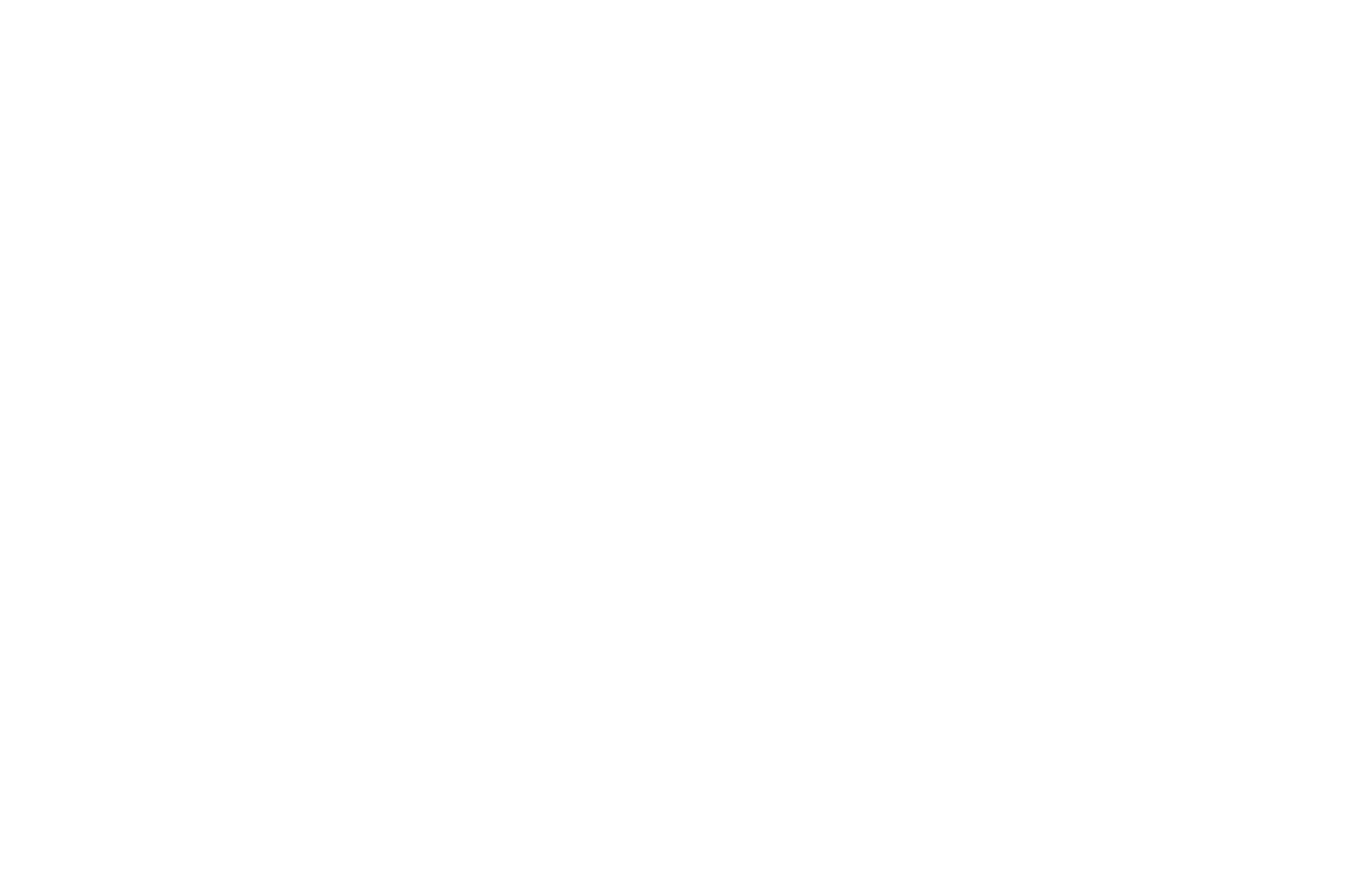 REMOVE THIS SLIDE BEFORE PRESENTING TO CUSTOMERS
Demo overview
IBM TechZone-provided environment
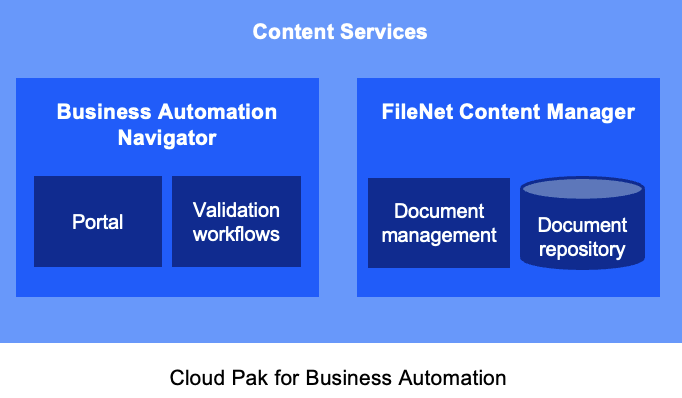 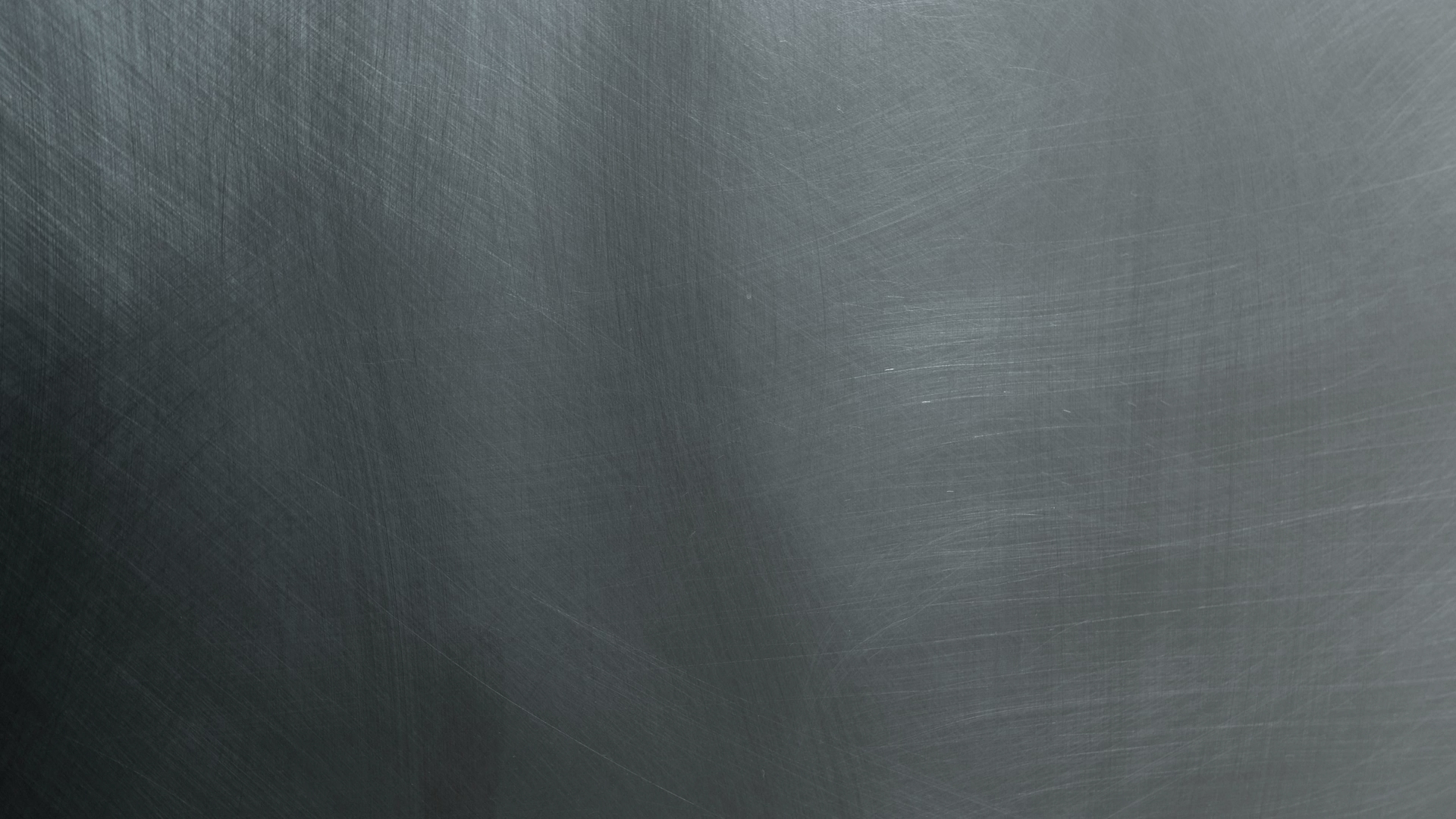 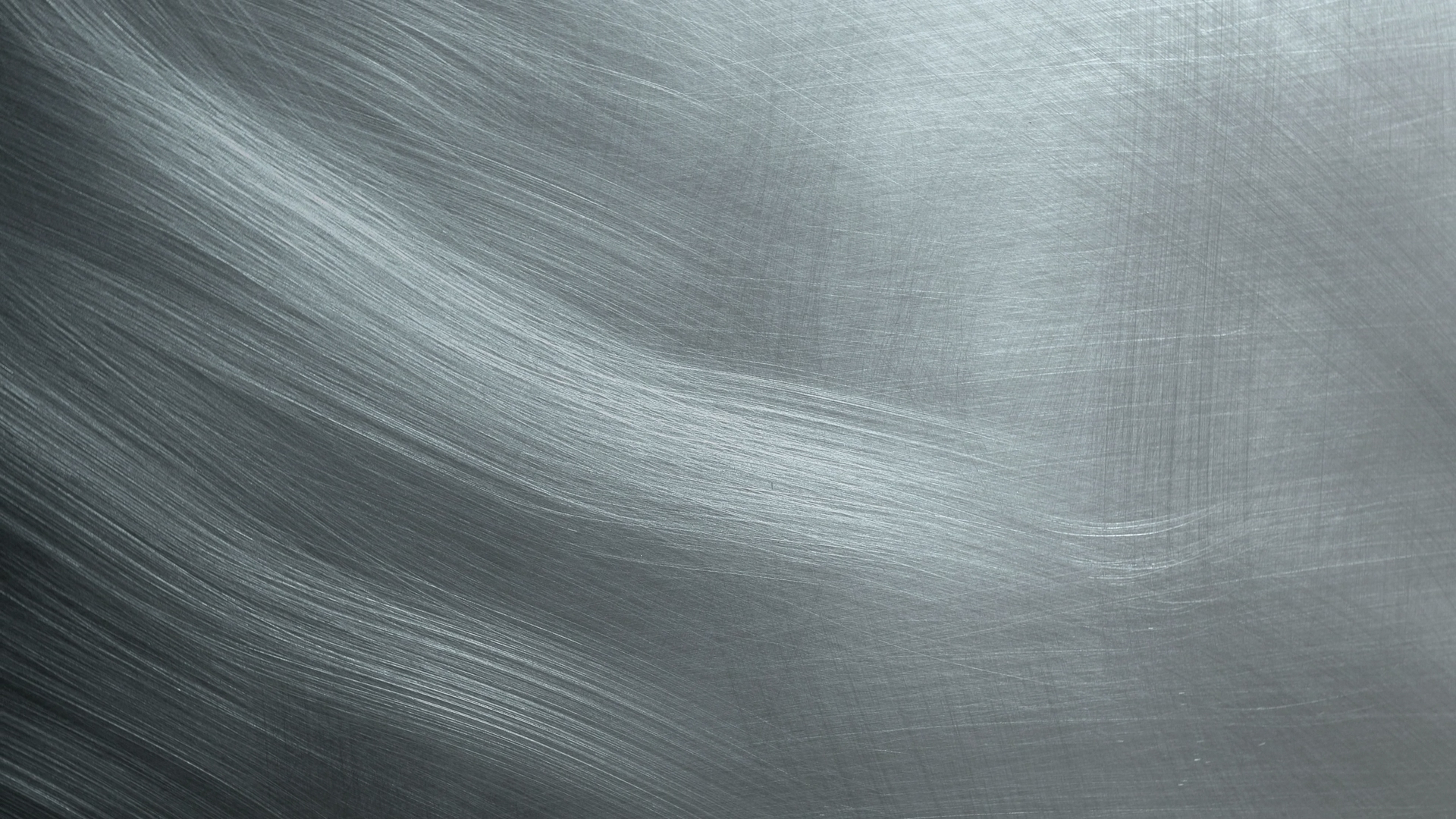 Demo overview
Scenario
John Doe applies for an open position in the R&D department at Focus Corp.
The human resources department creates a teamspace to share and collaborate on hiring. Documents are stored in a secure repository, and redactions are added to restrict access to private information.
The hiring manager reviews the candidate’s documents to prepare for the interview. She gets all the hiring forms from a shared teamspace. She accesses, reviews and annotates the candidate documents within the teamspace. After the interview, she adds an evaluation form for salary determination.
Each team member proposes an appropriate salary based on their criteria and budget limits. The HR manager merges the salary information into a summary document to be reviewed and approved by all stakeholders.
Cloud Pak capabilities in the demo
FileNet Content Manager / 
Business Automation Navigator
© 2023 IBM Corporation
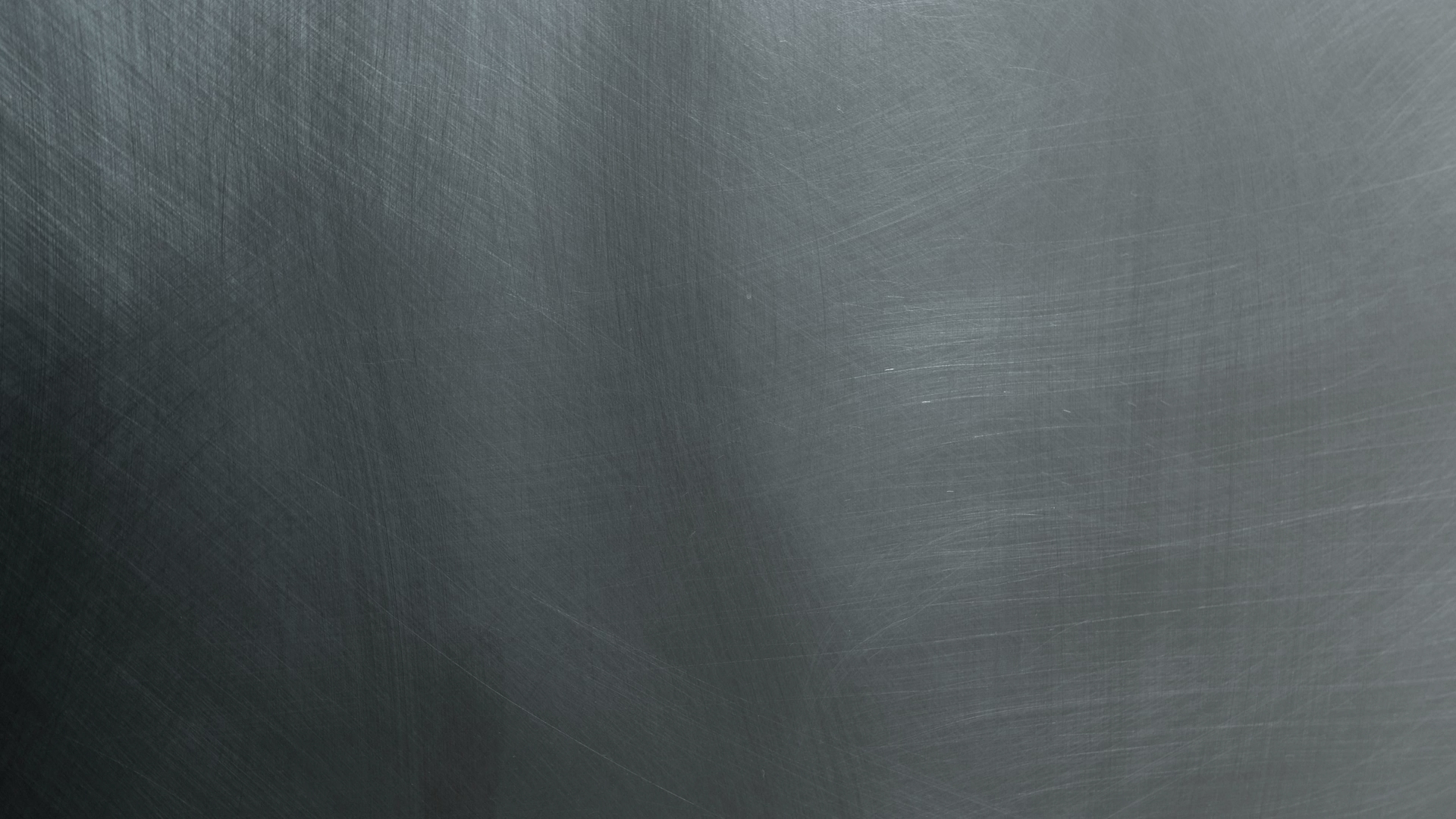 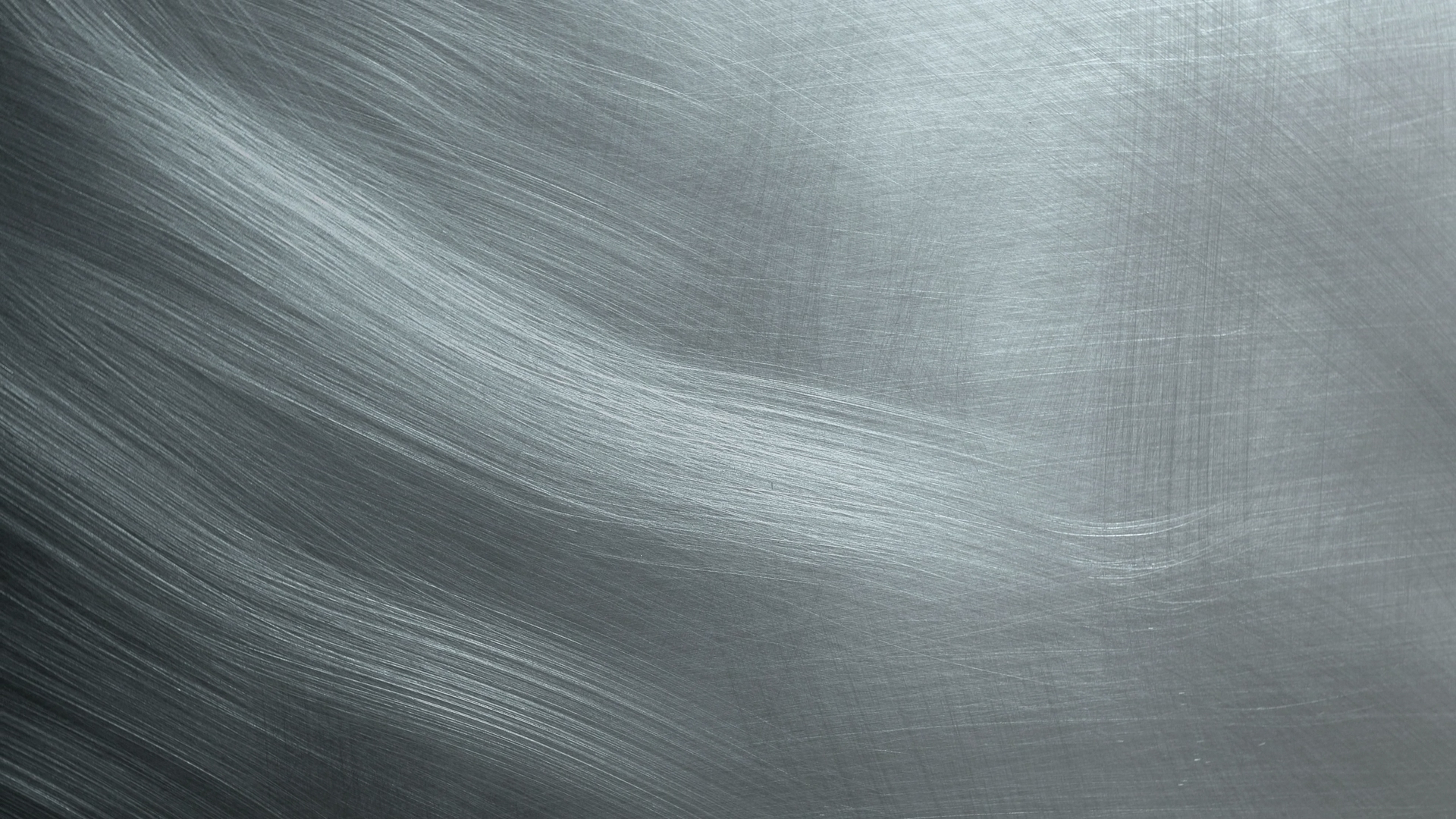 Demo flow
Create teamspace
Redact data
Create a teamspace to share documents across the team
Use redactions to hide personal data
Collaborate across the team
Approve document
Introduction
Add and update documents within the teamspace. Merge documents to make reviews easier.
Use the built-in process to approve the merged salary document
A candidate has applied for an open position and has sent application  documents
© 2023 IBM Corporation
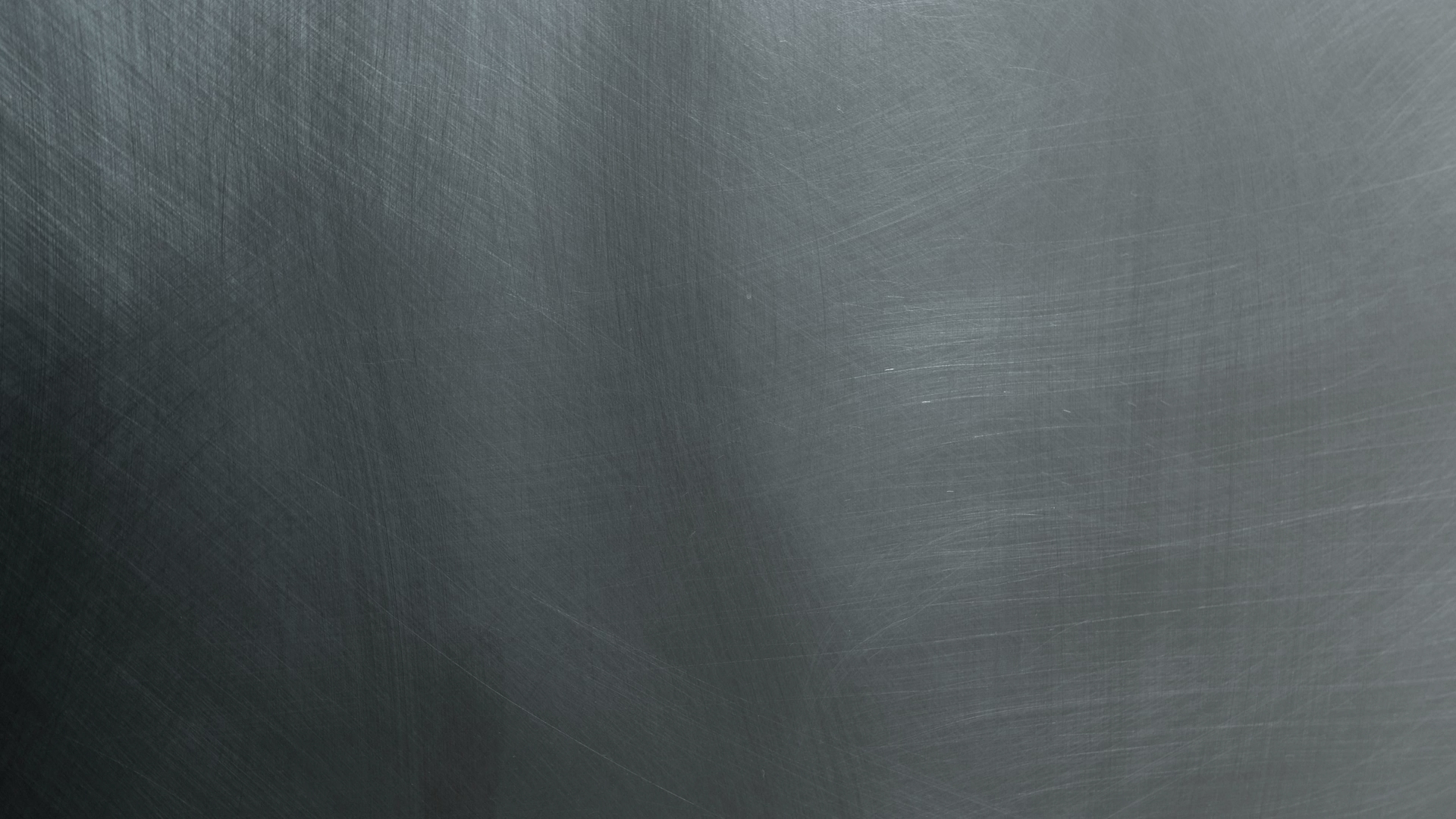 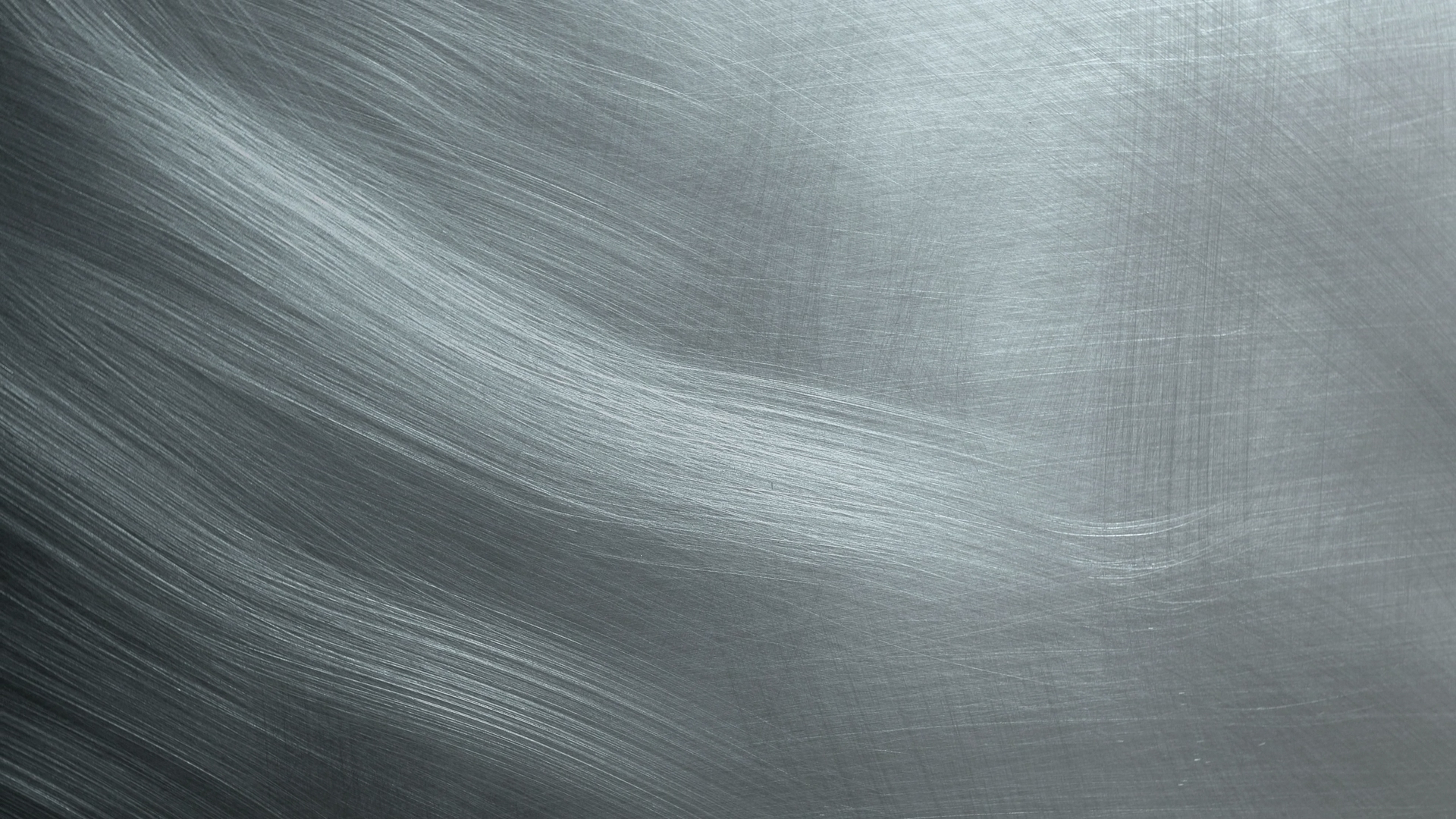 Demo components
Content services
FileNet Content Manager
Business Automation Navigator
Document repository
Document management
Cloud Pak for Business Automation
Portal
Validation workflows
© 2023 IBM Corporation
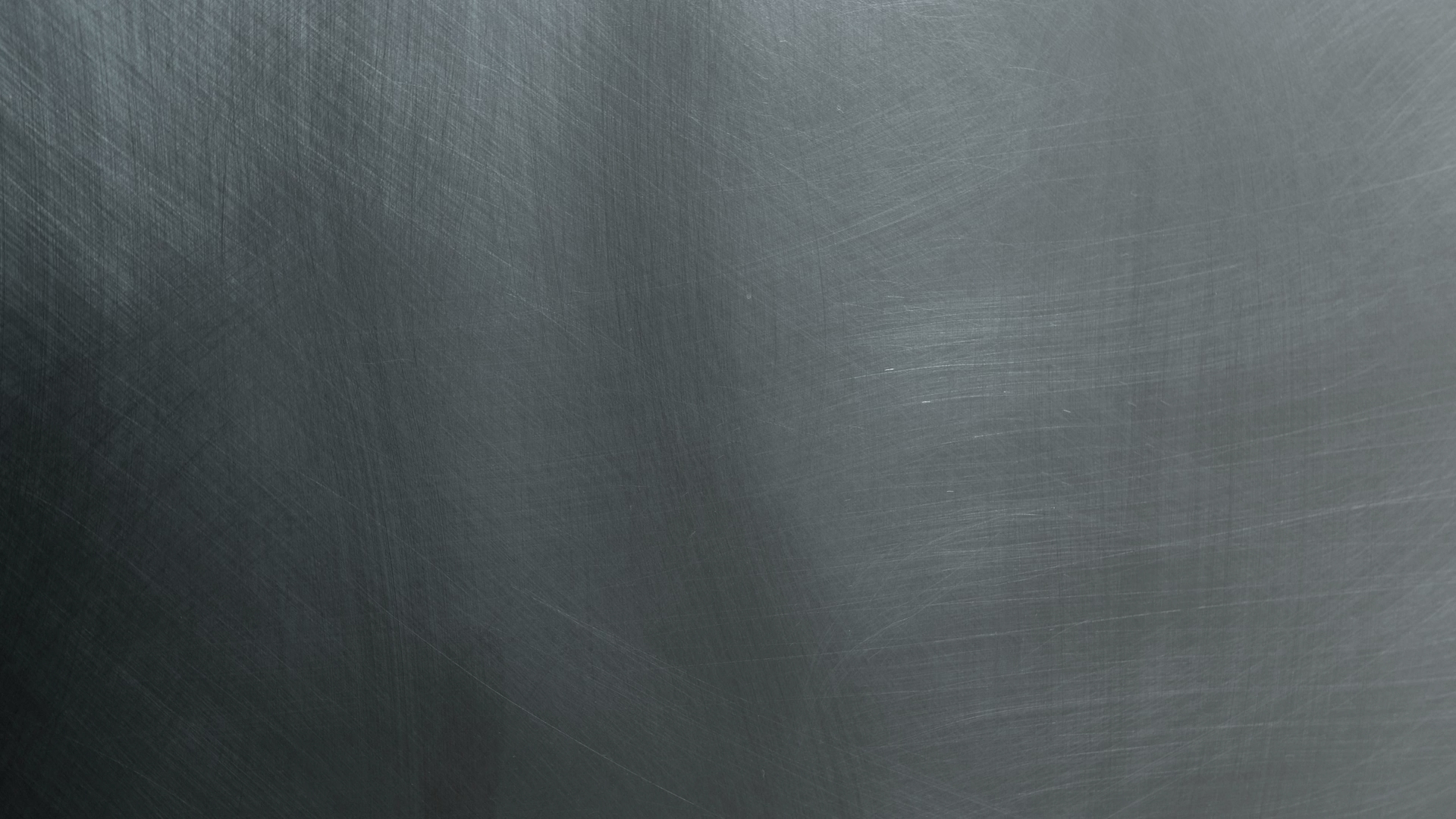 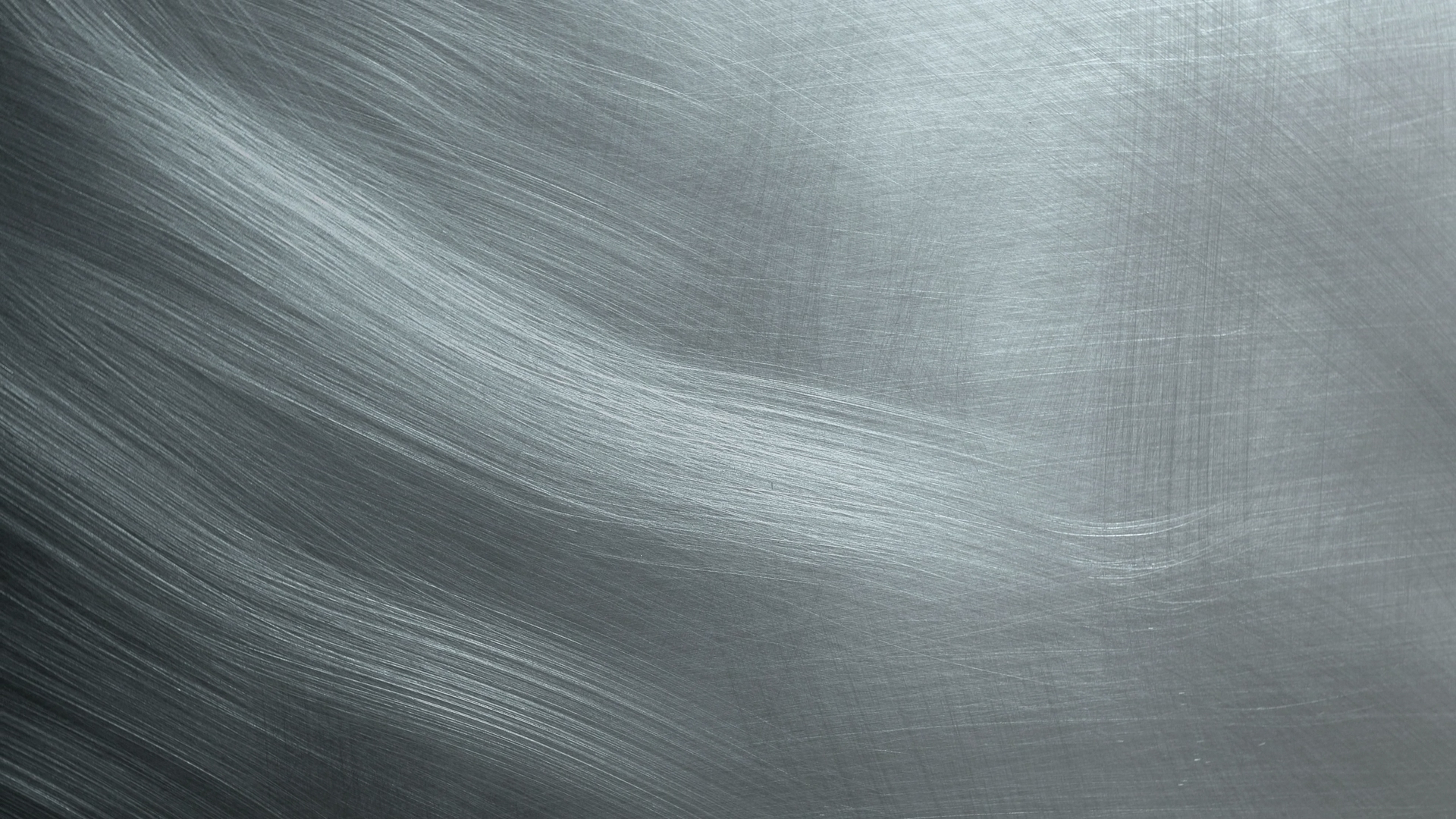 DEMO
Managing and securing 
enterprise content at scale
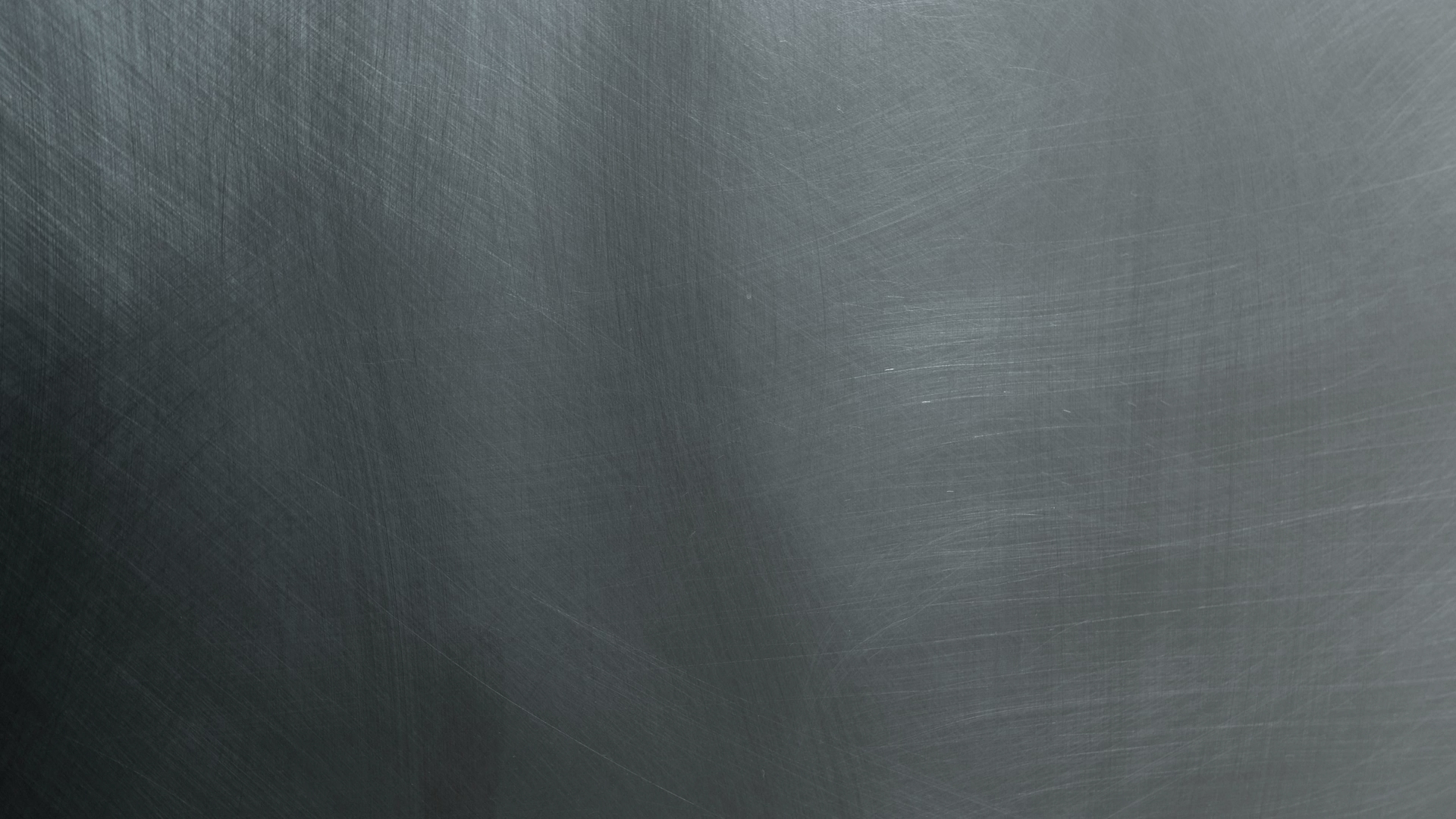 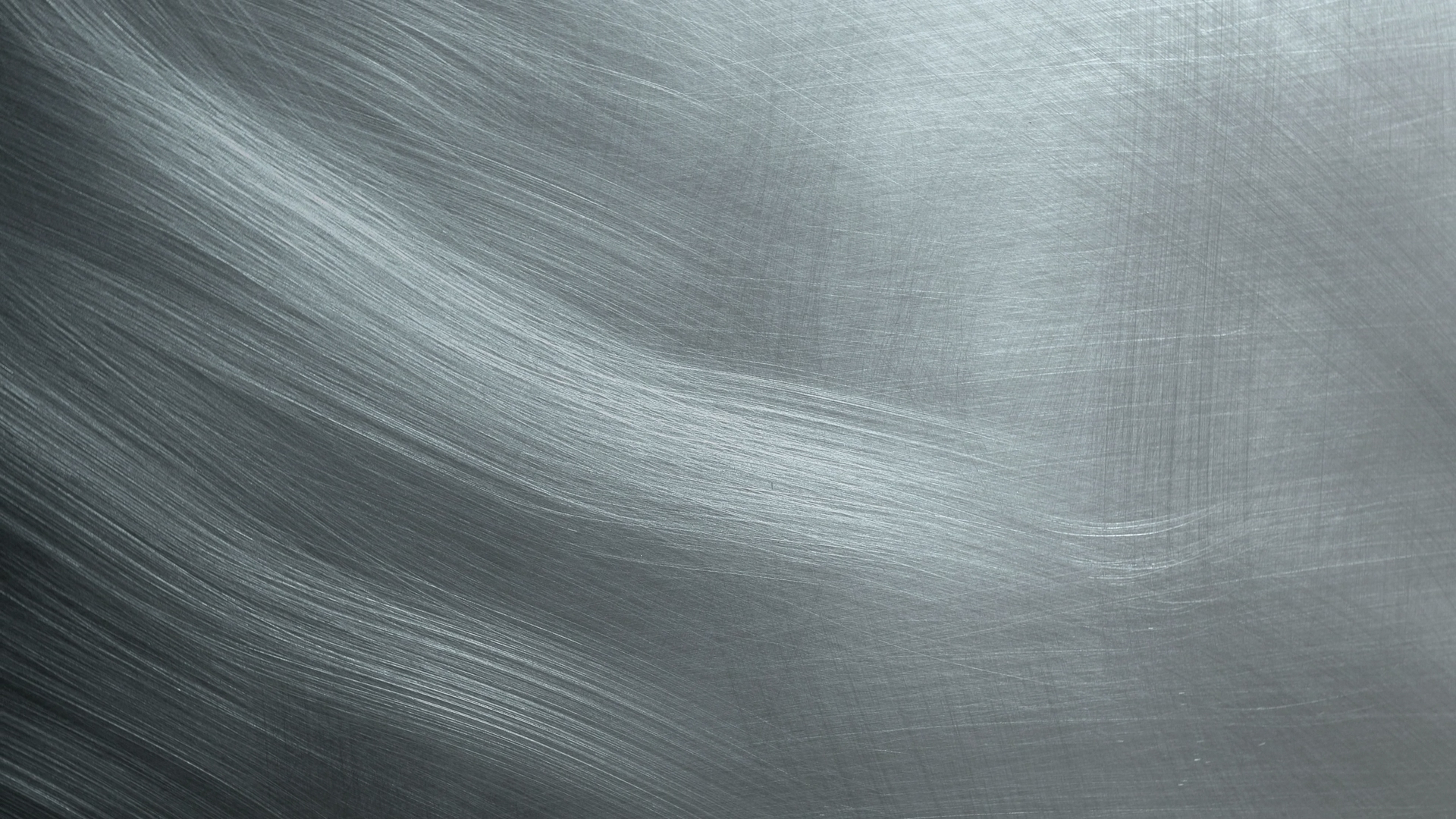 Key takeaways
Managing and securing enterprise content at scale
Centralized, easy-to-use Enterprise Content Management…
provides a pre-configured, collaborative content management environment
enforces document security and traceability
simplifies document review across teams, improving productivity
Teamspaces provide pre-configured and pre-populated document sharing environments. This enhances collaboration while minimizing risk through fine-grained security and access restriction settings.
Role-based redaction uses advanced policies to conceal sensitive or confidential data based on business needs and regulatory requirements.
Out-of-the-box approval processes can be initiated with a single click and track parallel or sequential document approvals.
© 2023 IBM Corporation
[Speaker Notes: auses]
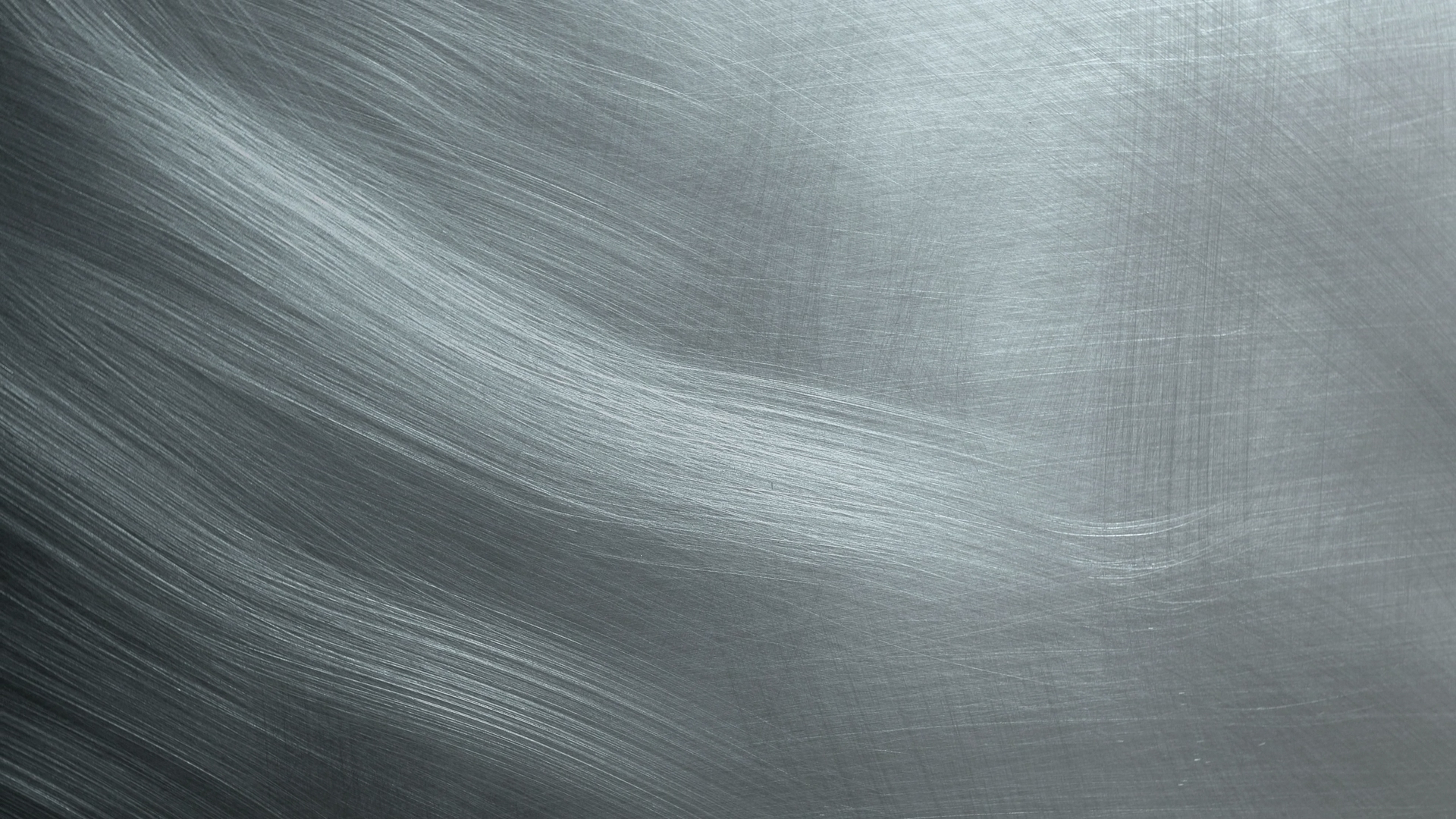 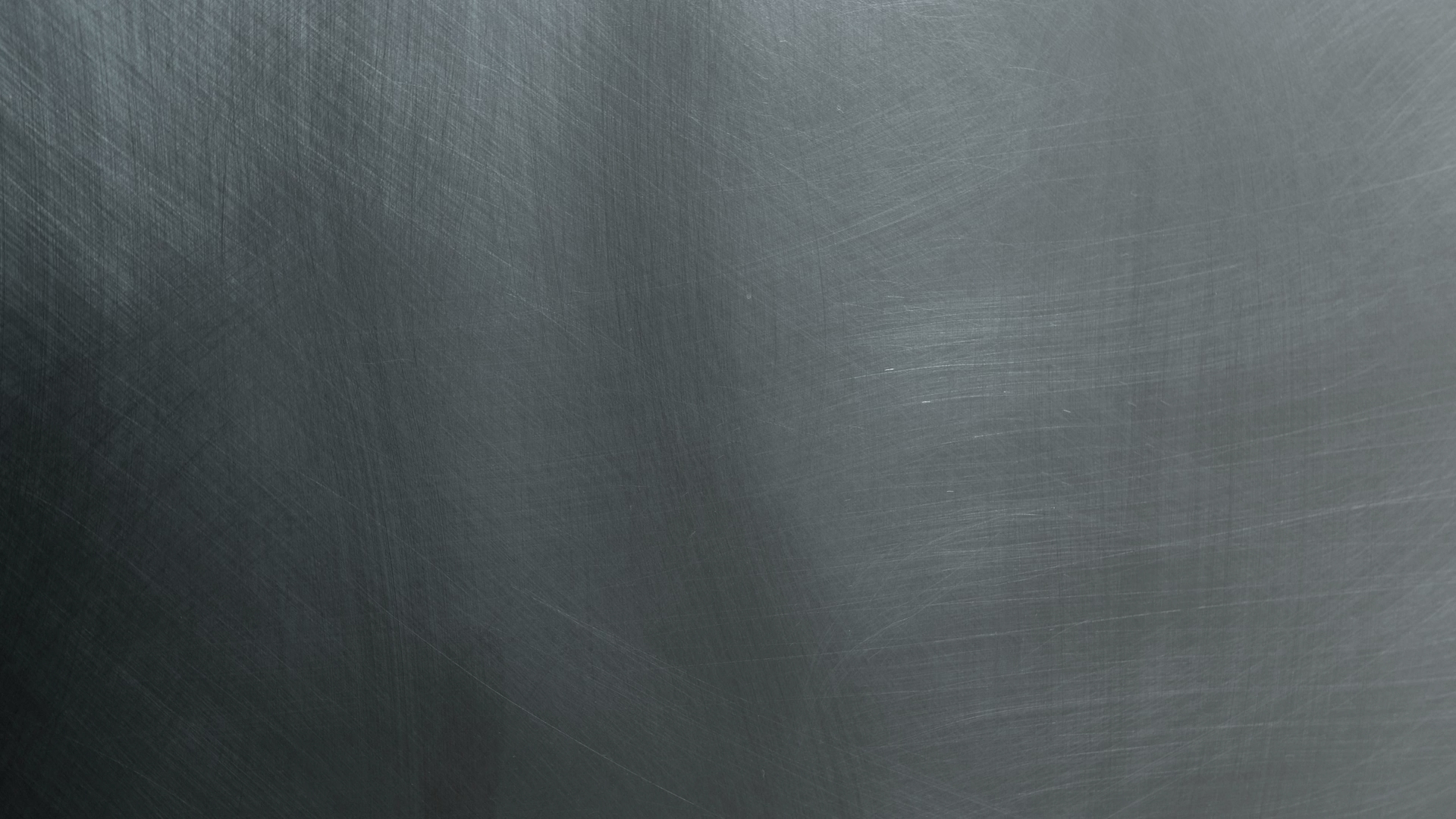 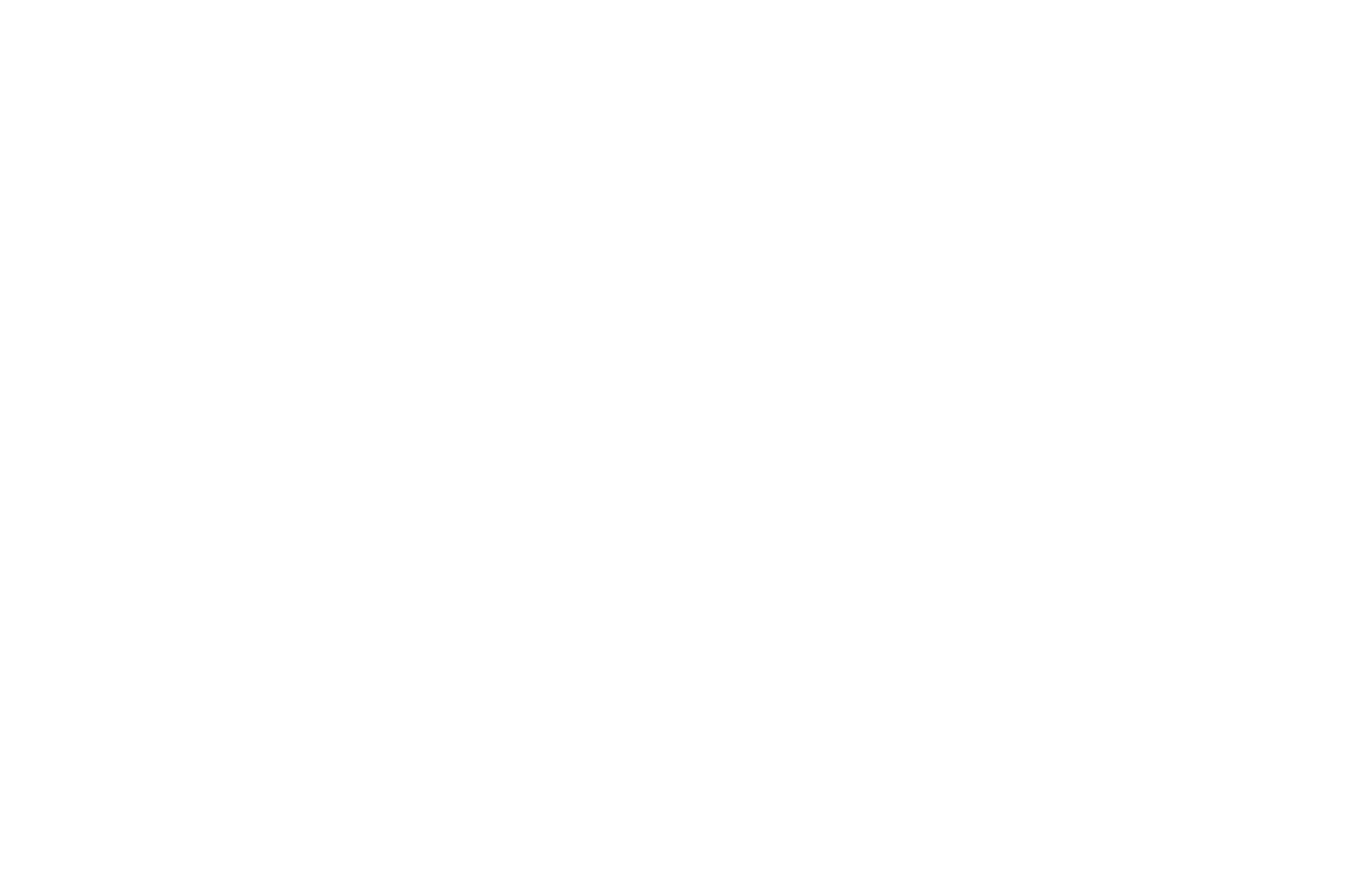 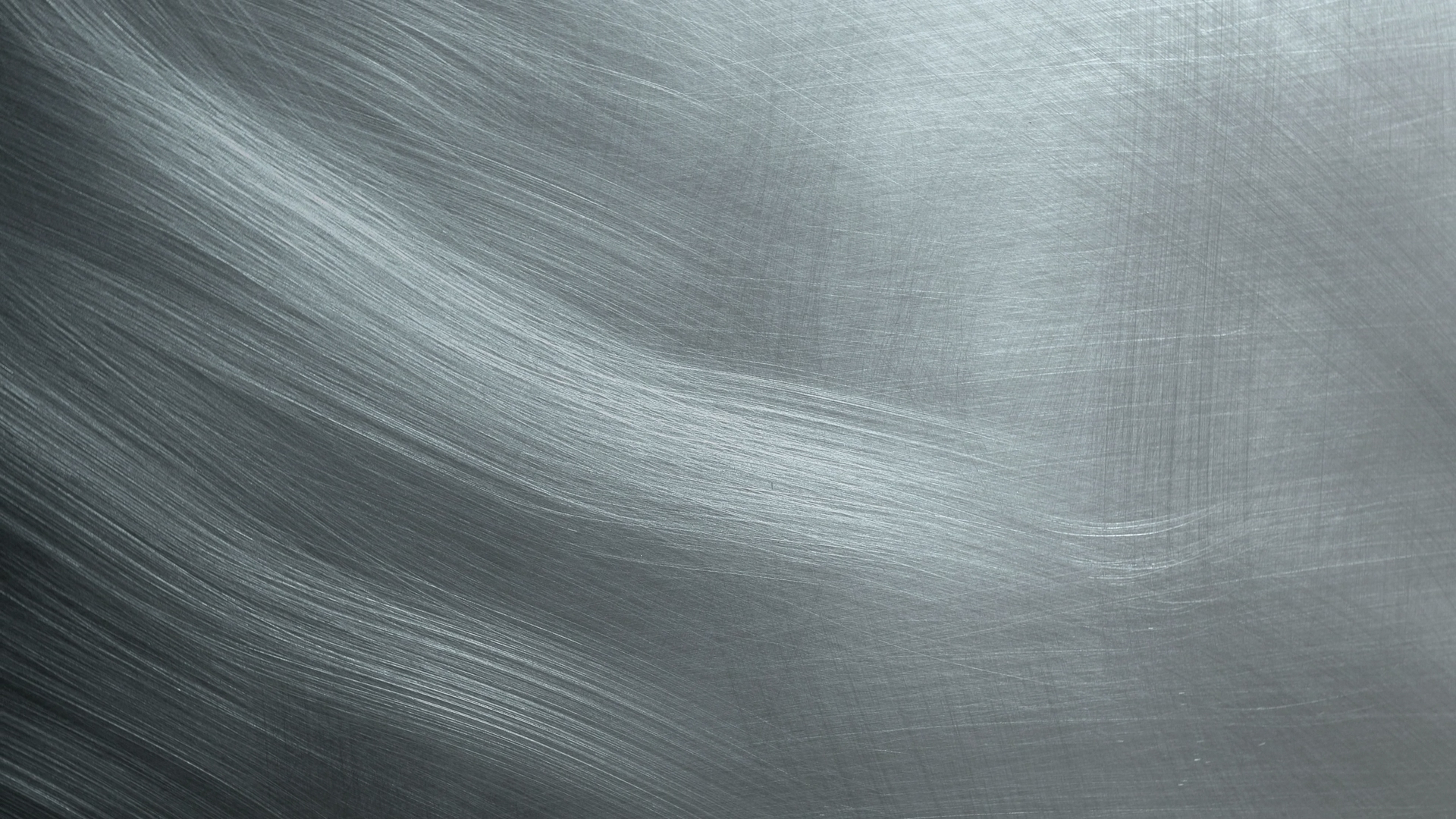 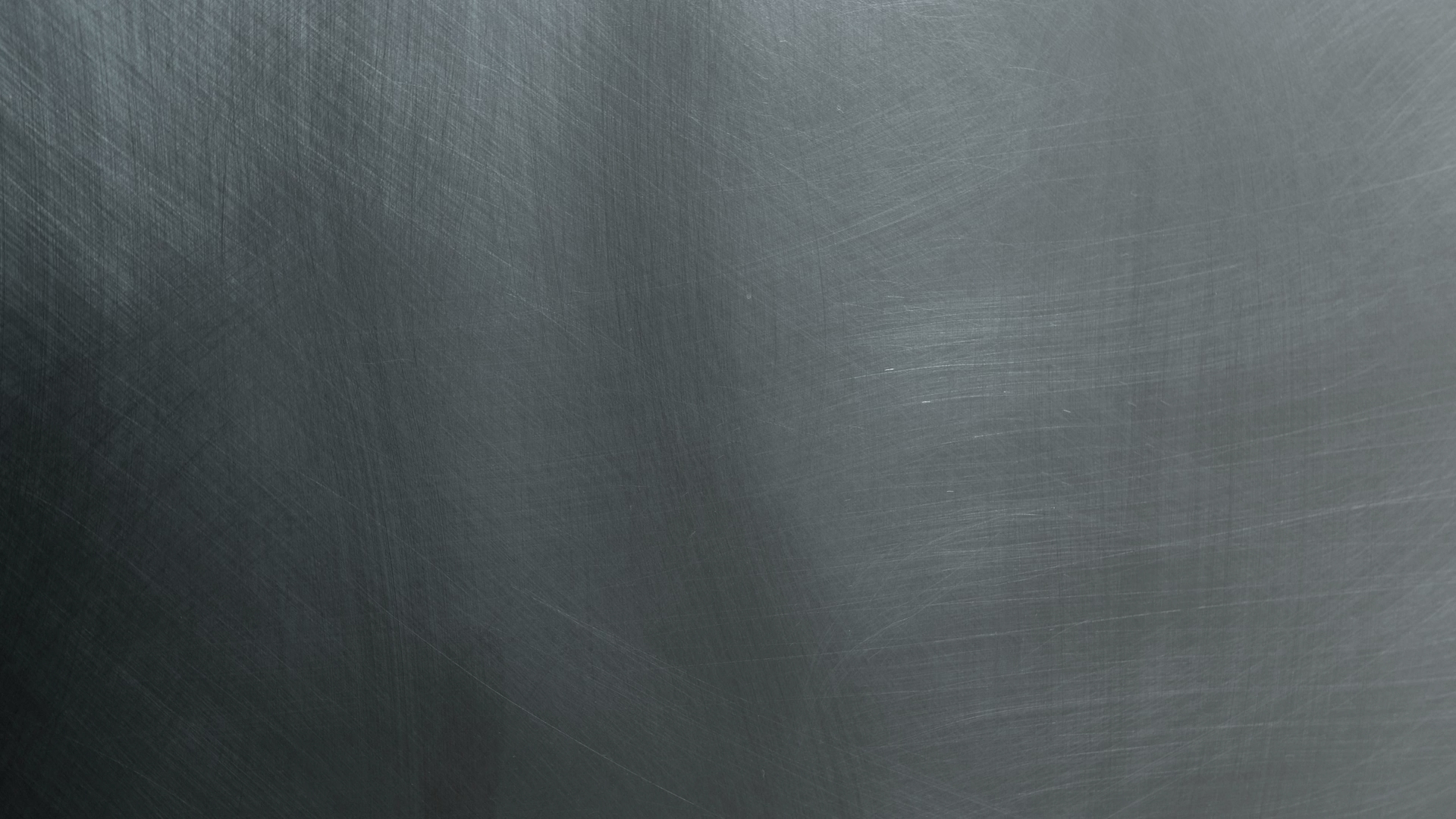 Additional learning resources
IBM Cloud Pak for Business Automation
Learn more about the features highlighted in the demonstration:
Configuring teamspaces 
Using role-based redaction
Adding document annotations
Working with parallel or sequential workflows
© 2023 IBM Corporation
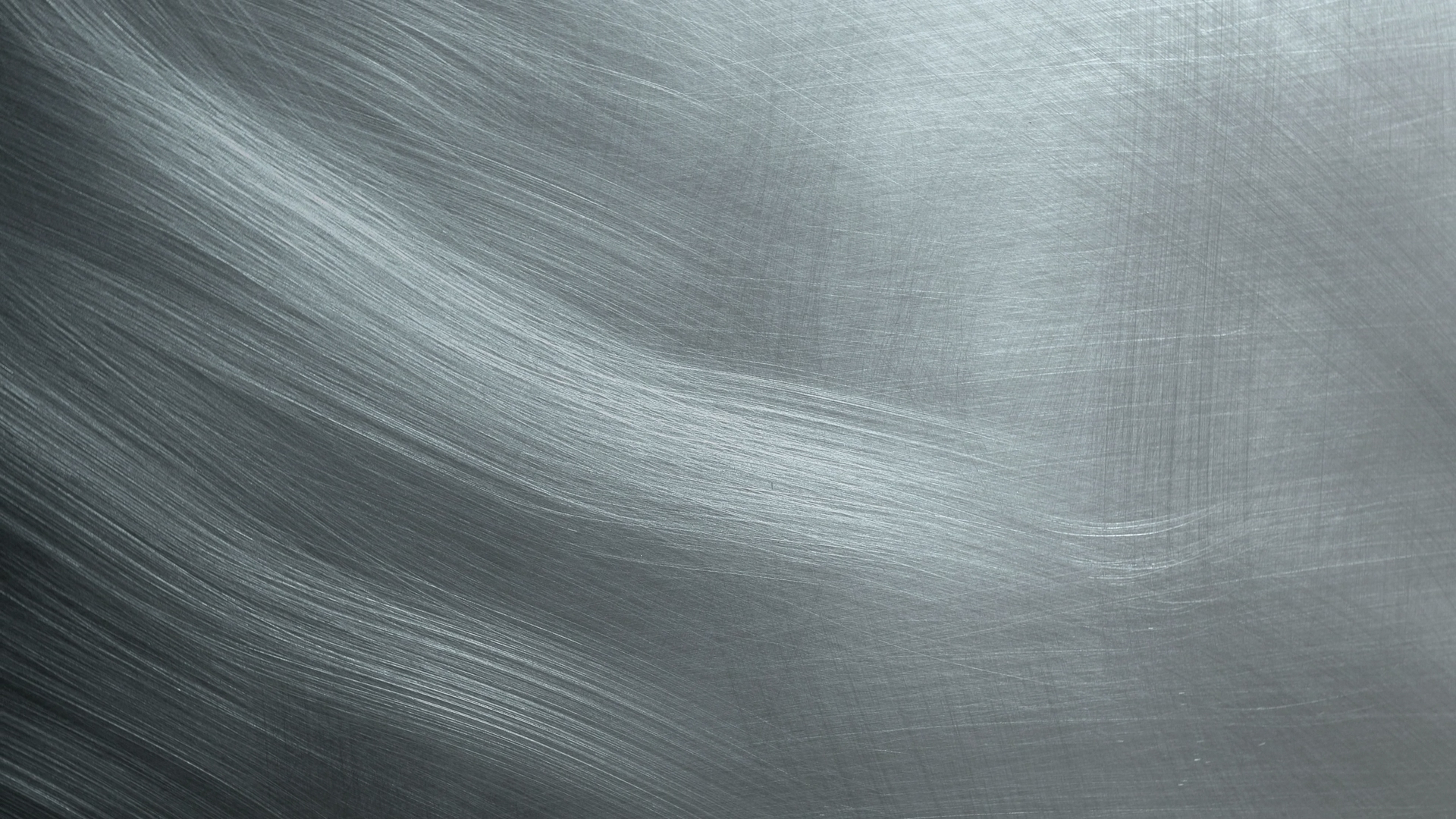 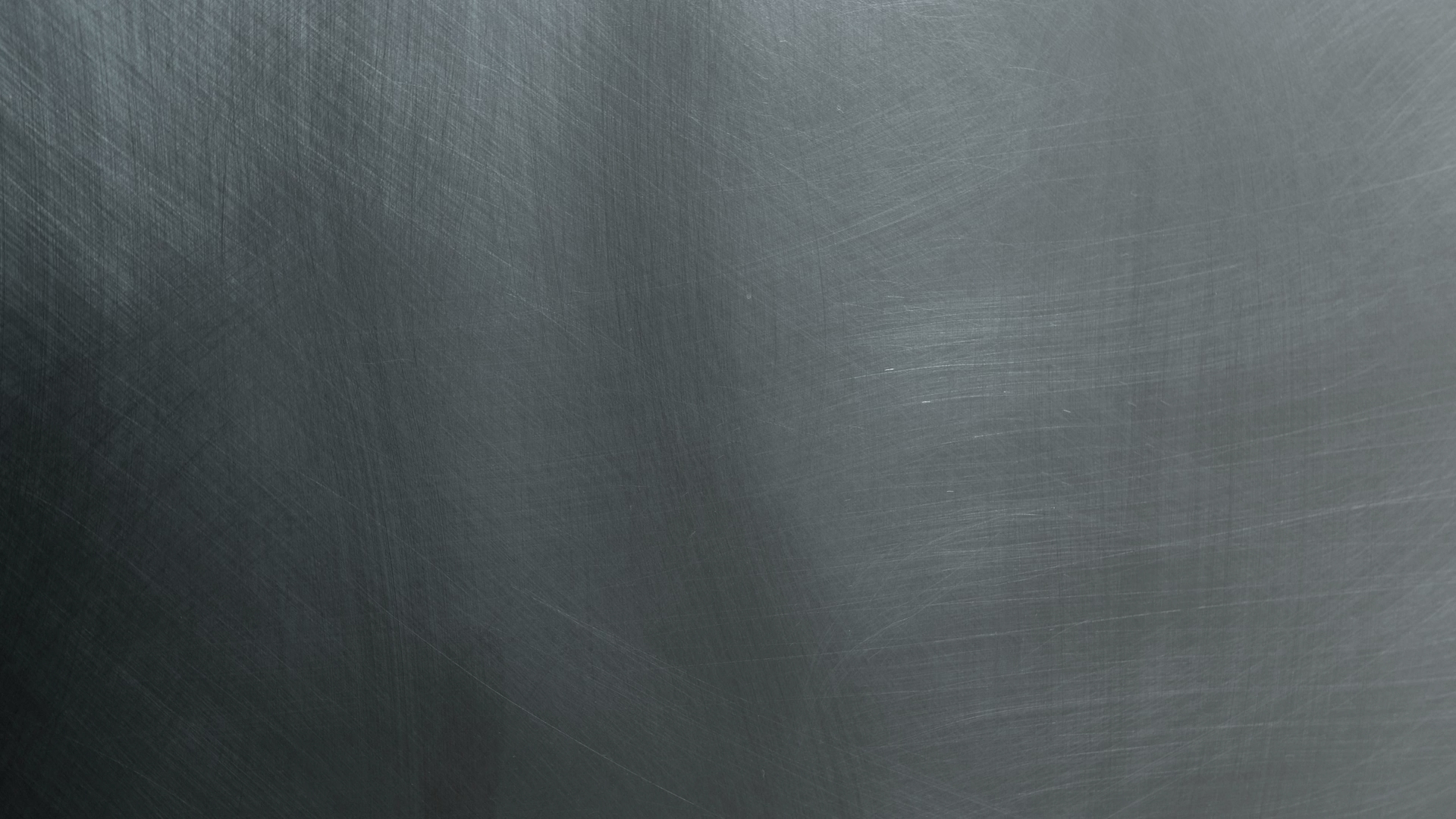 Personas in the demo
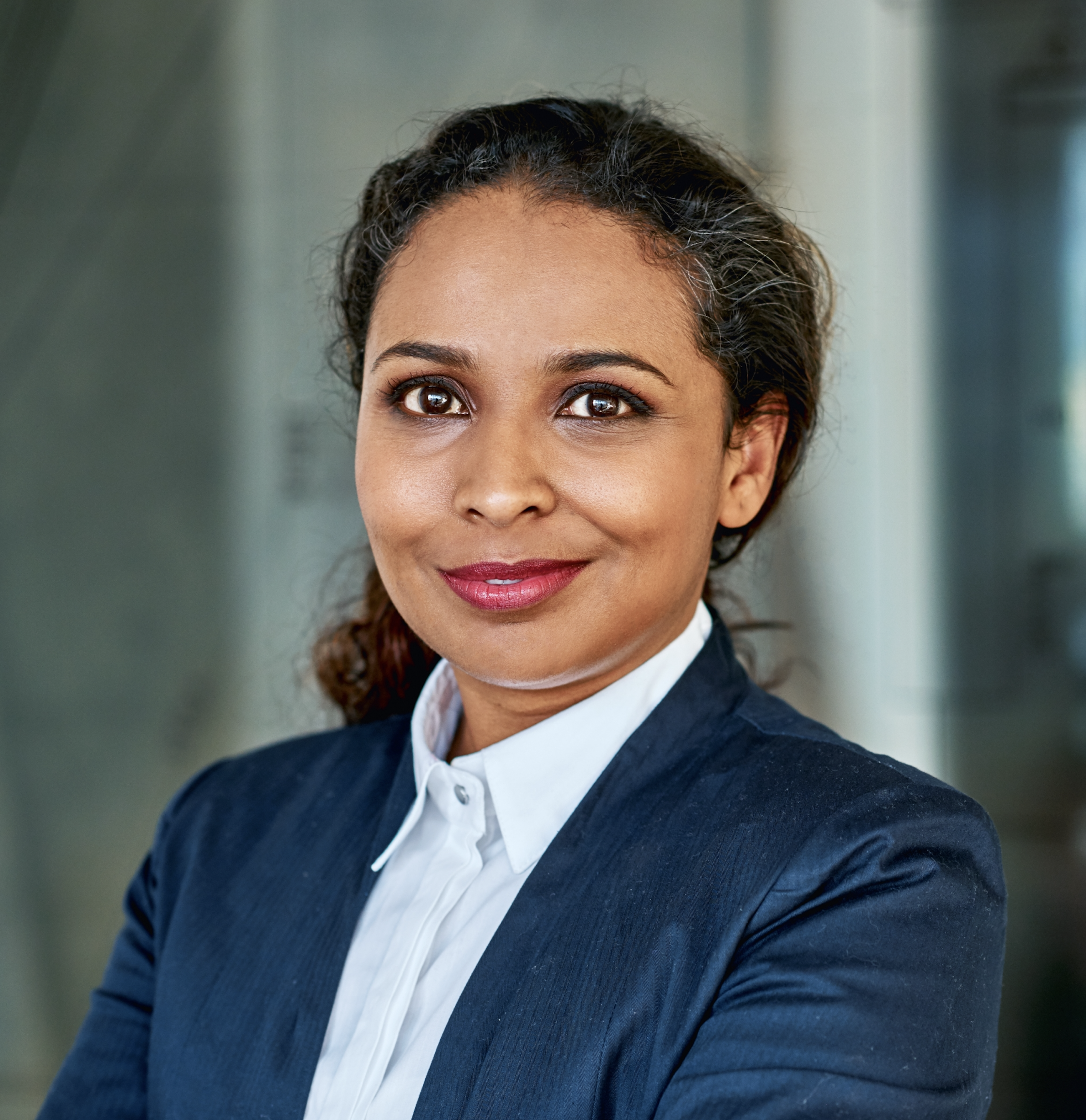 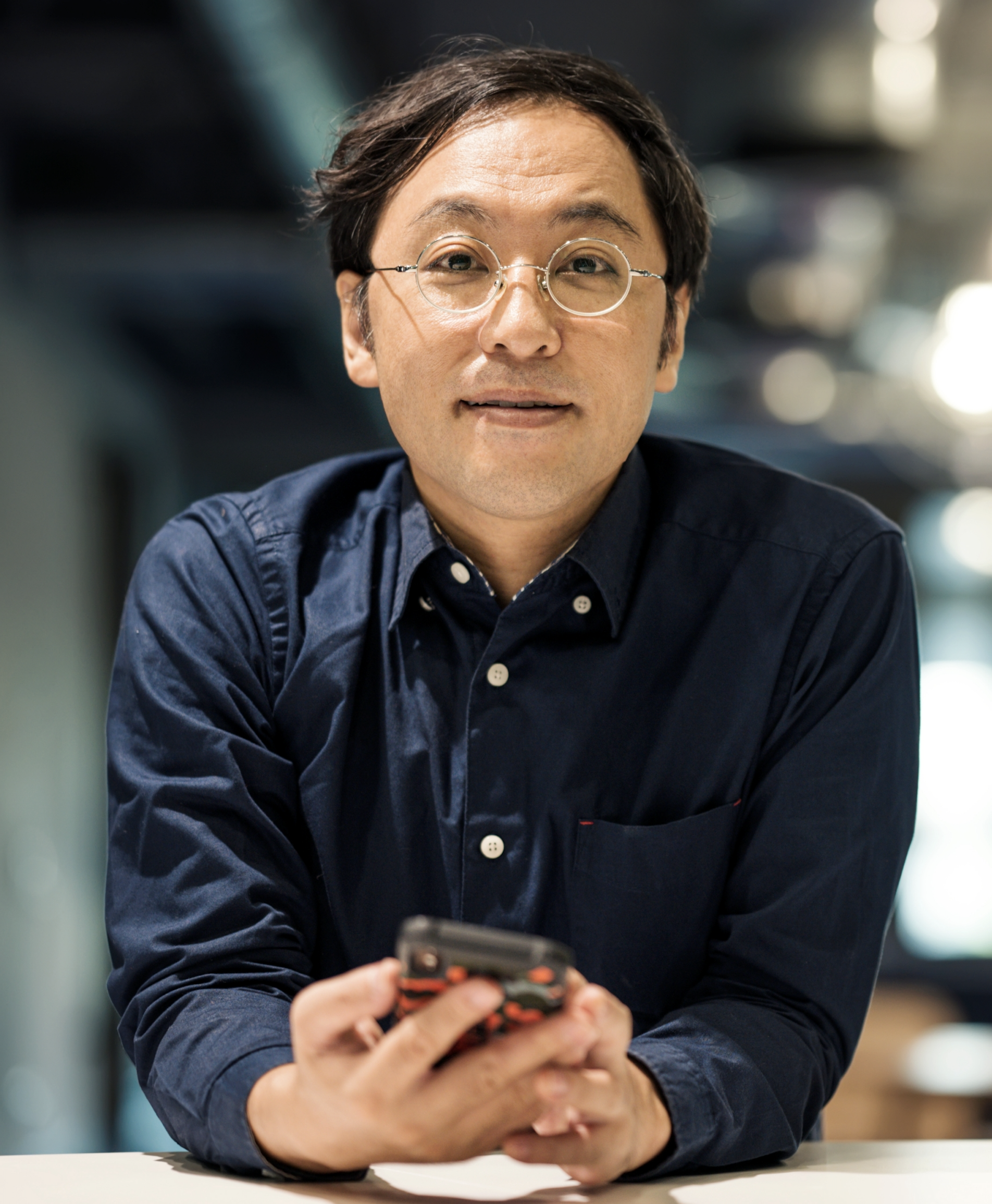 DebbyFocus CorpHiring Manager
Selects hiring candidates
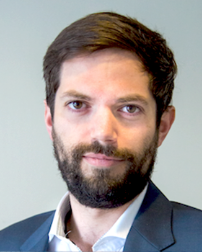 Teamspace
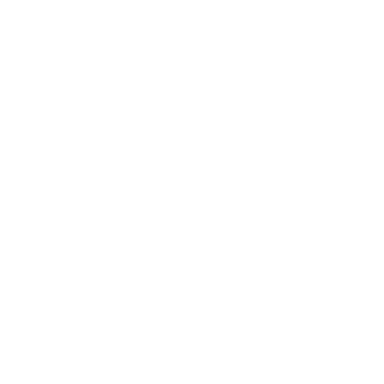 HenryFocus Corp HR Manager
Leads the hiring process
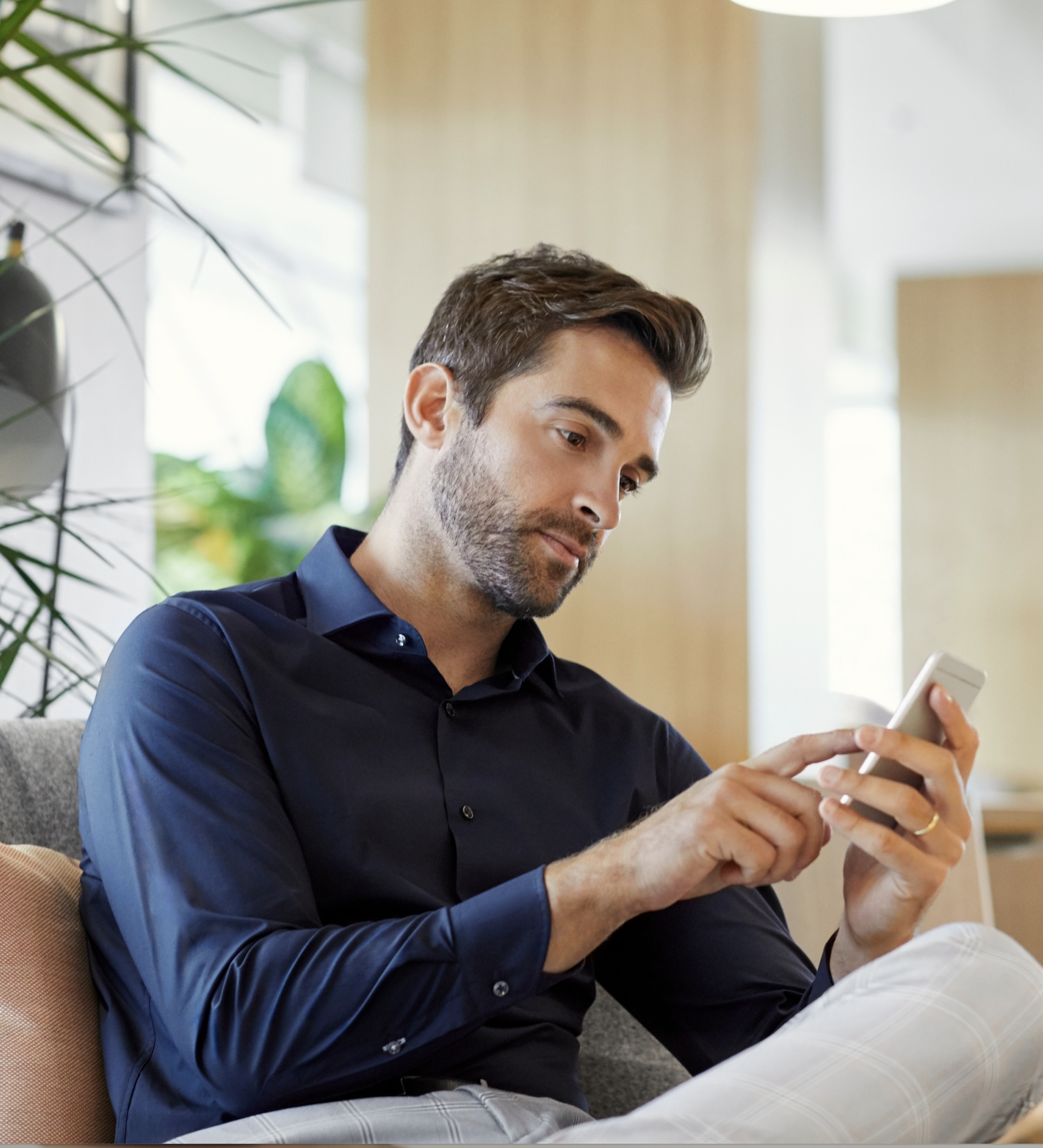 John DoeExternalCandidate
Applies for a job at Focus Corp
PatrickFocus CorpPayroll Manager
Approves the salary budget
© 2023 IBM Corporation